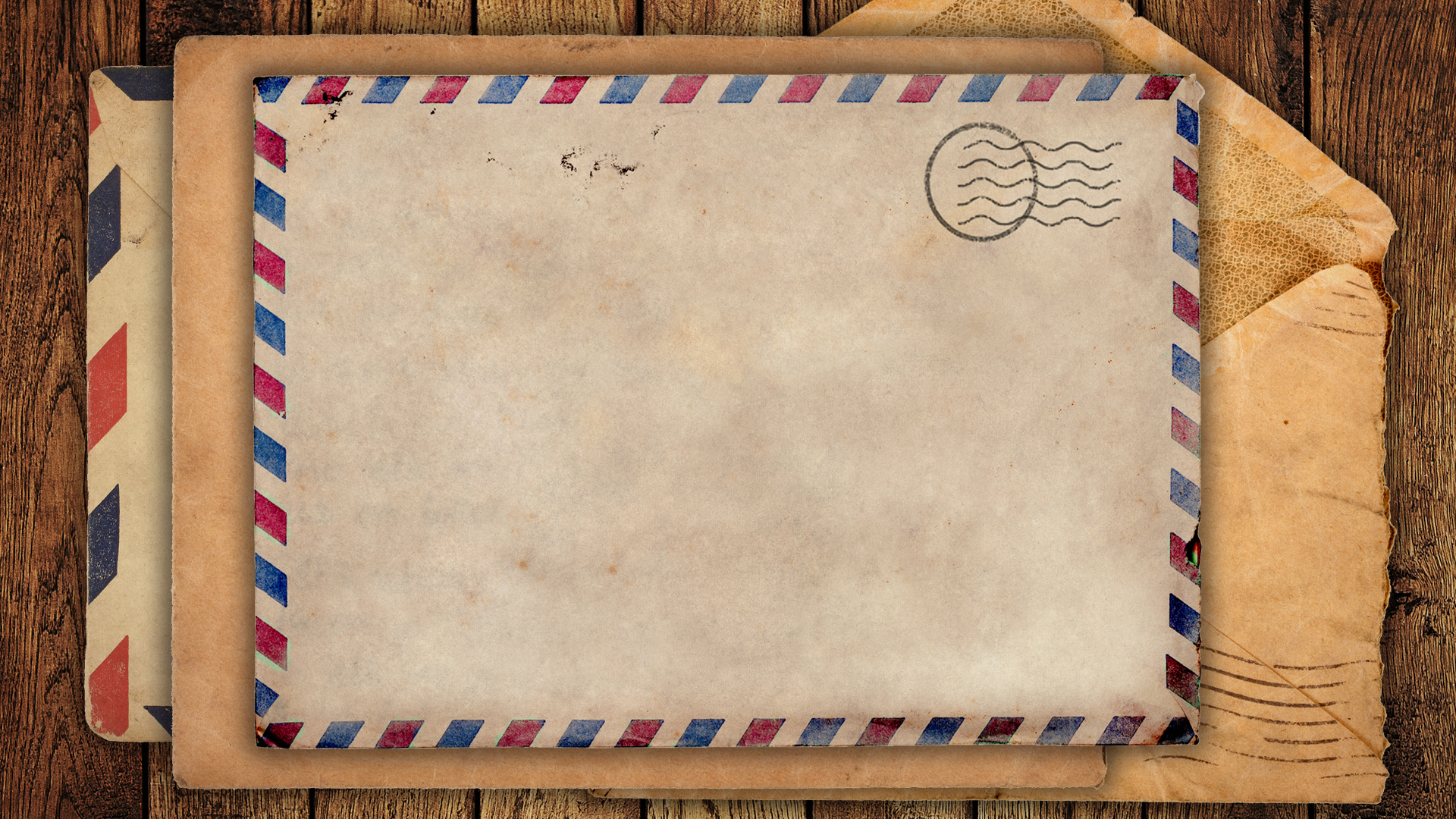 Dear Church
Smyrna
The City of Smyrna
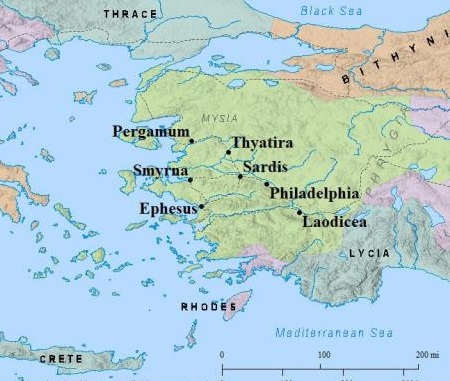 Smyrna
You Will Face Tribulations
Revelation 2:8-11
Tribulations
Poverty
Slanderers 
Testing
Smyrna
You Will Face Tribulations
John 16:33
2 Timothy 3:12
1 Peter 2:9-12
Matthew 7:13-14
Smyrna
Be Faithful Unto Death
Revelation 2:10
James 1:2-4
Matthew 6:13-16
Smyrna
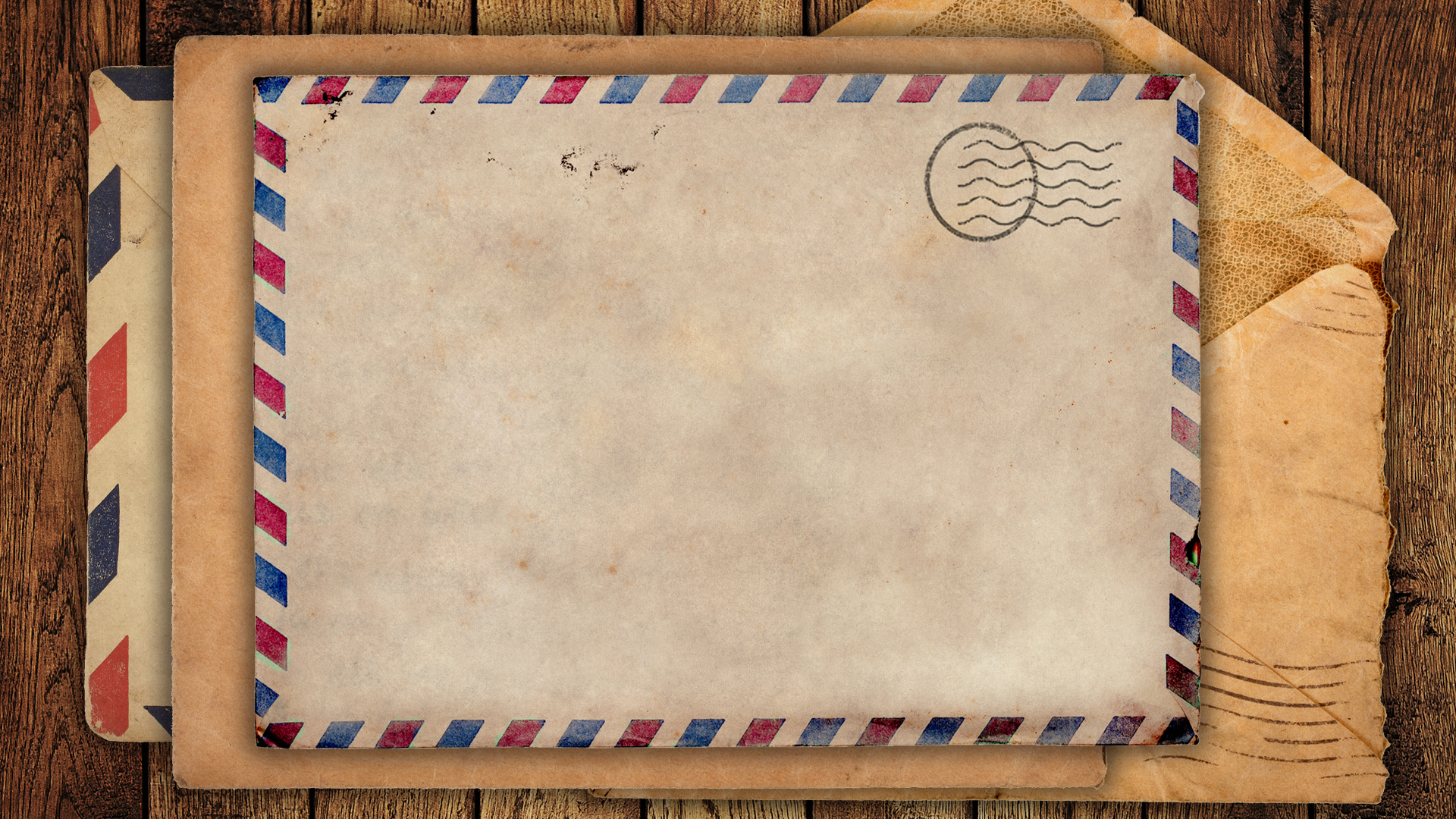 Dear Church
Smyrna